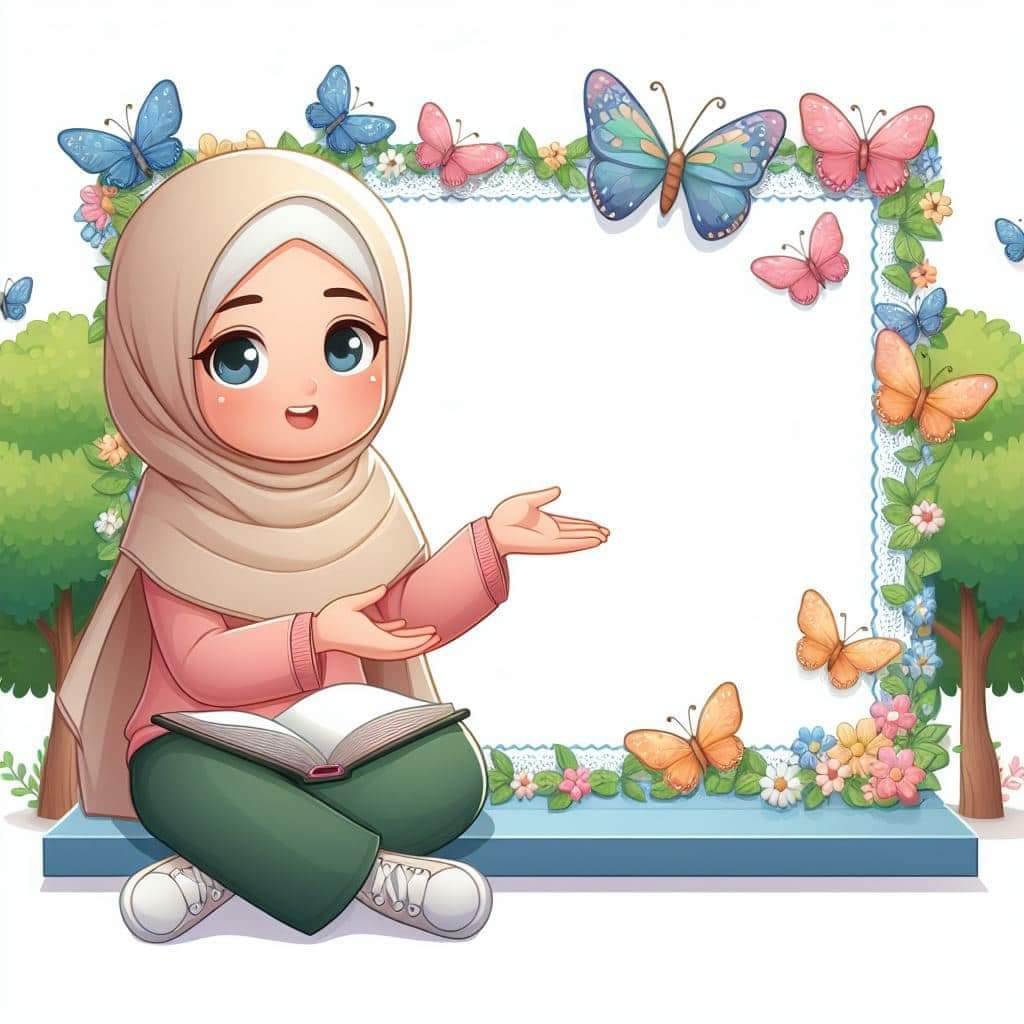 আজকের পাঠে সবাইকে স্বাগতম
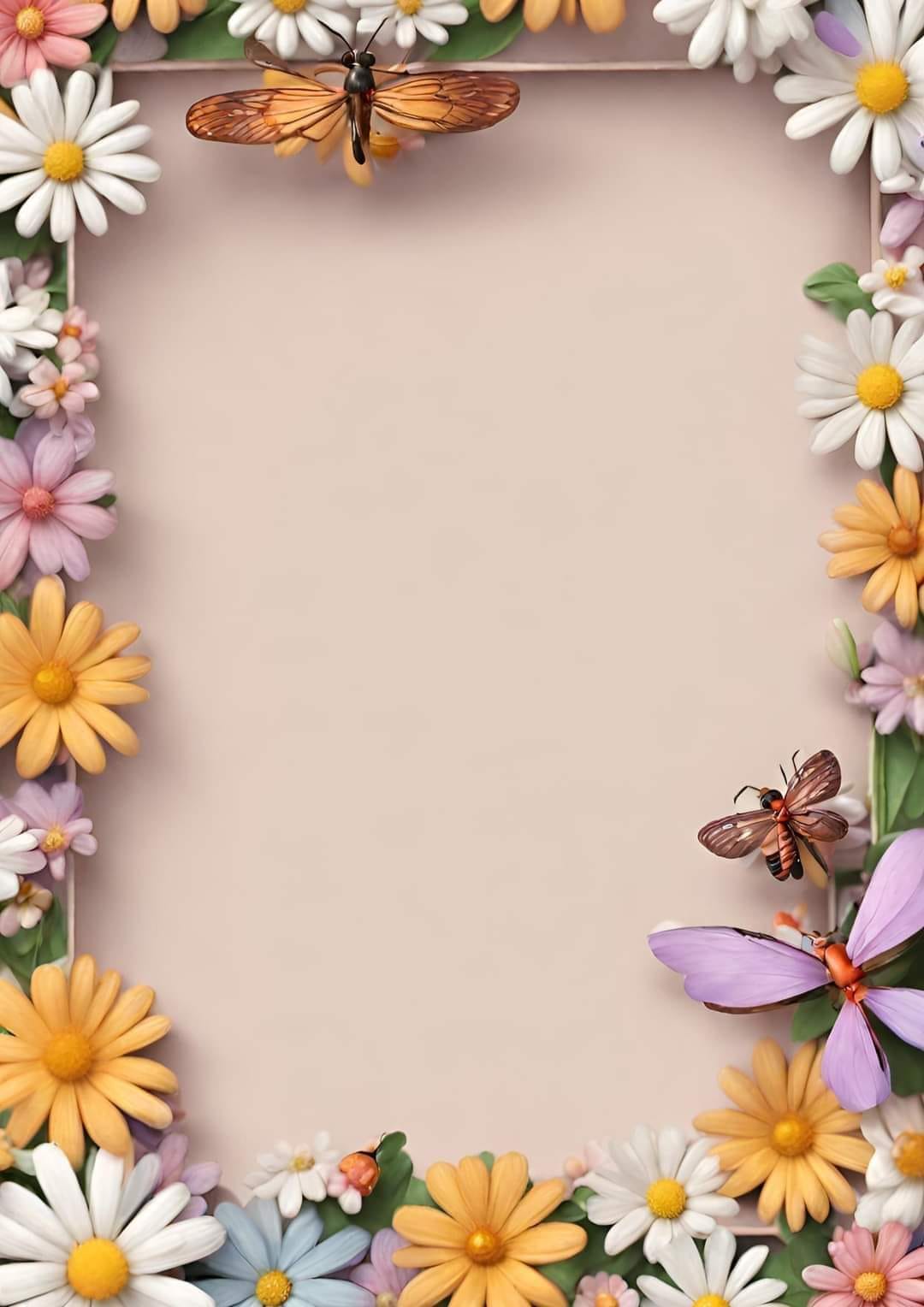 শ্রেণি- দ্বিতীয় 
বিষয়- বাংলা 
অধ্যায়- ১৭
পাঠ- গ্রাম ও শহর
পাঠ্যাংশ- আমিন -----ভালো লাগলো।
নিগার সুলতানা
সহকারী শিক্ষক
ঝিলটুলী সরকারি প্রাথমিক বিদ্যালয়
ফরিদপুর সদর- ফরিদপুর।
nigar.dipty@gmail.com
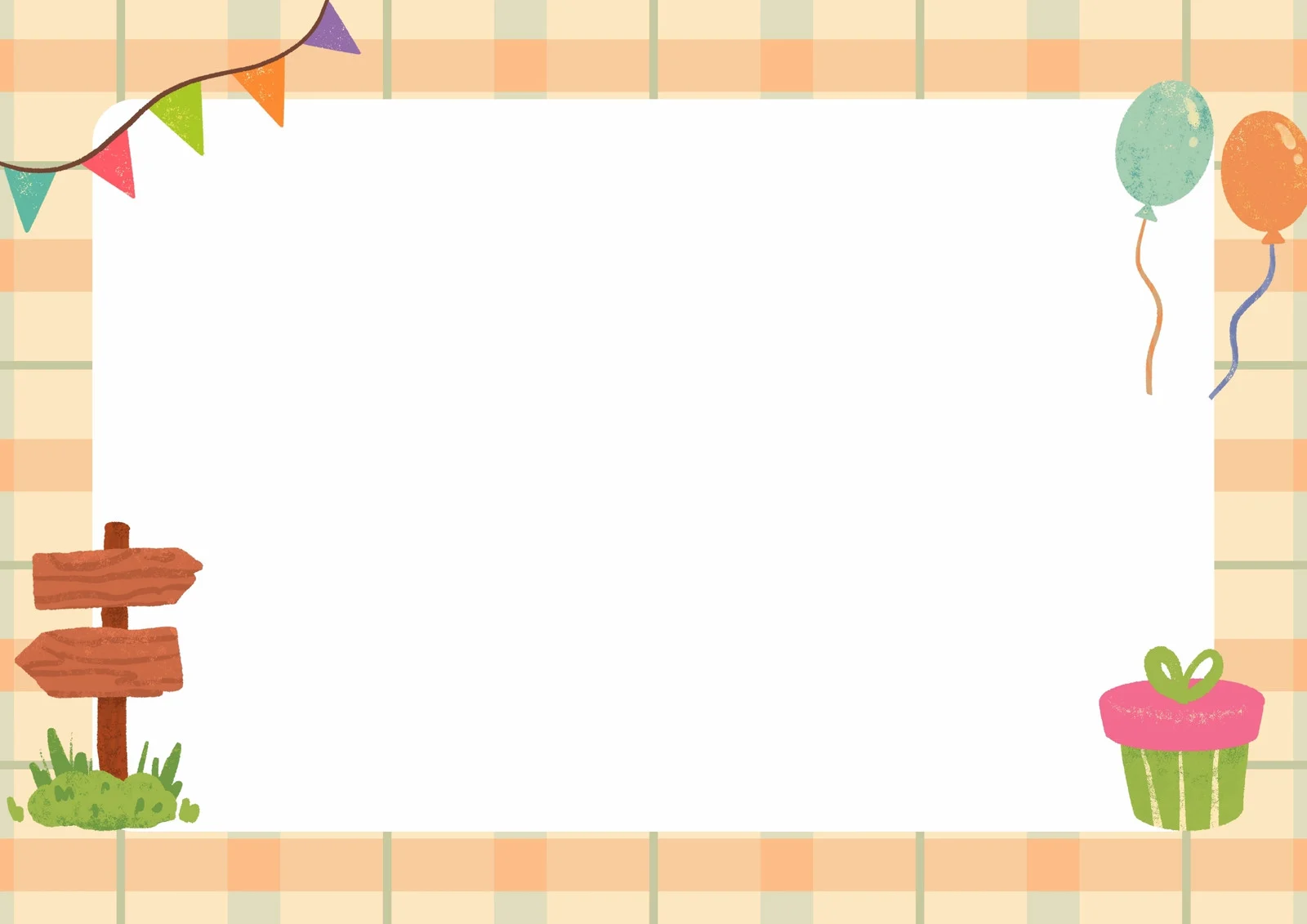 শিখনফল: 

এই পাঠ থেকে শিক্ষার্থীরা- 
যুক্তবর্ণ যোগে গঠিত শব্দ শনাক্ত করতে পারবে।
শব্দে ব্যবহৃত যুক্তবর্ণের ধ্বনি বলতে পারবে।
যুক্তবর্ণ যোগে গঠিত শব্দ বলতে পারবে।
স্পষ্ট ও শুদ্ধভাবে শব্দ বলতে পারবে।  
সহজ বাক্যে প্রমিত বাংলায় উত্তর লিখতে পারবে।
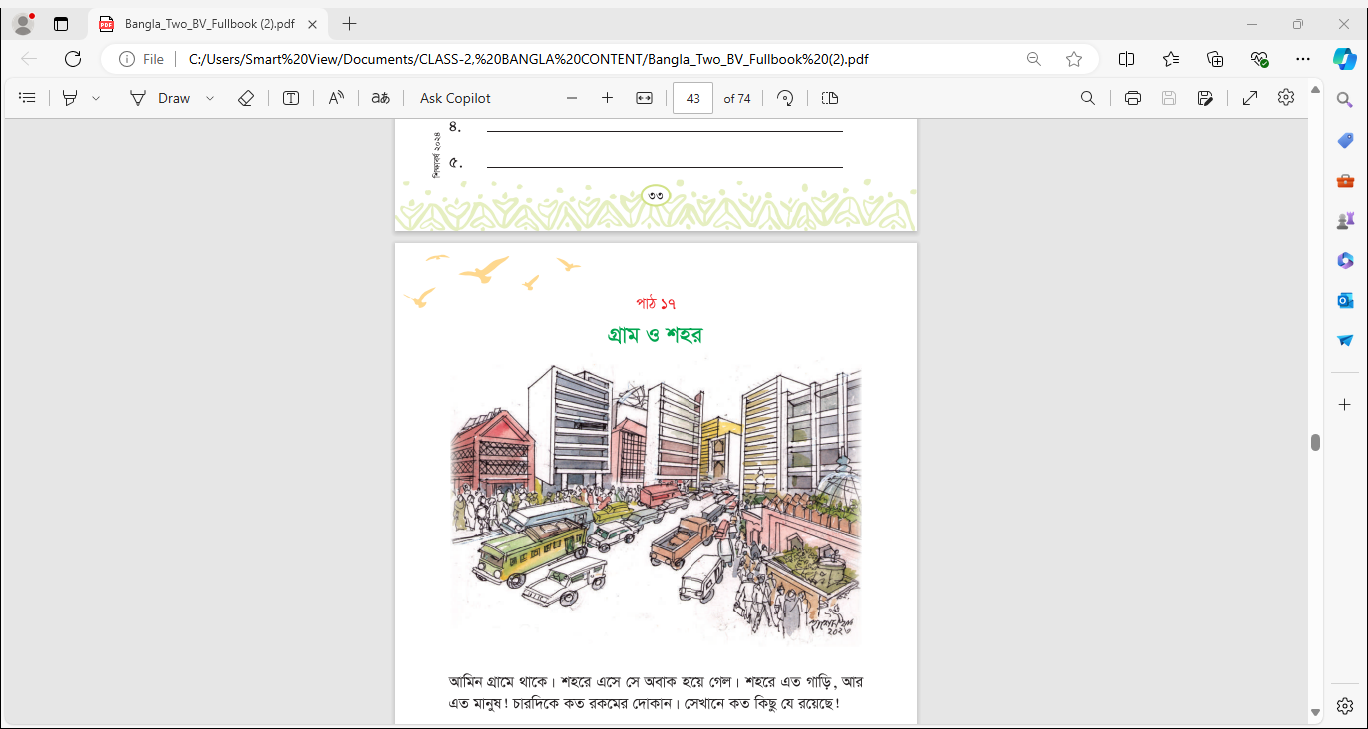 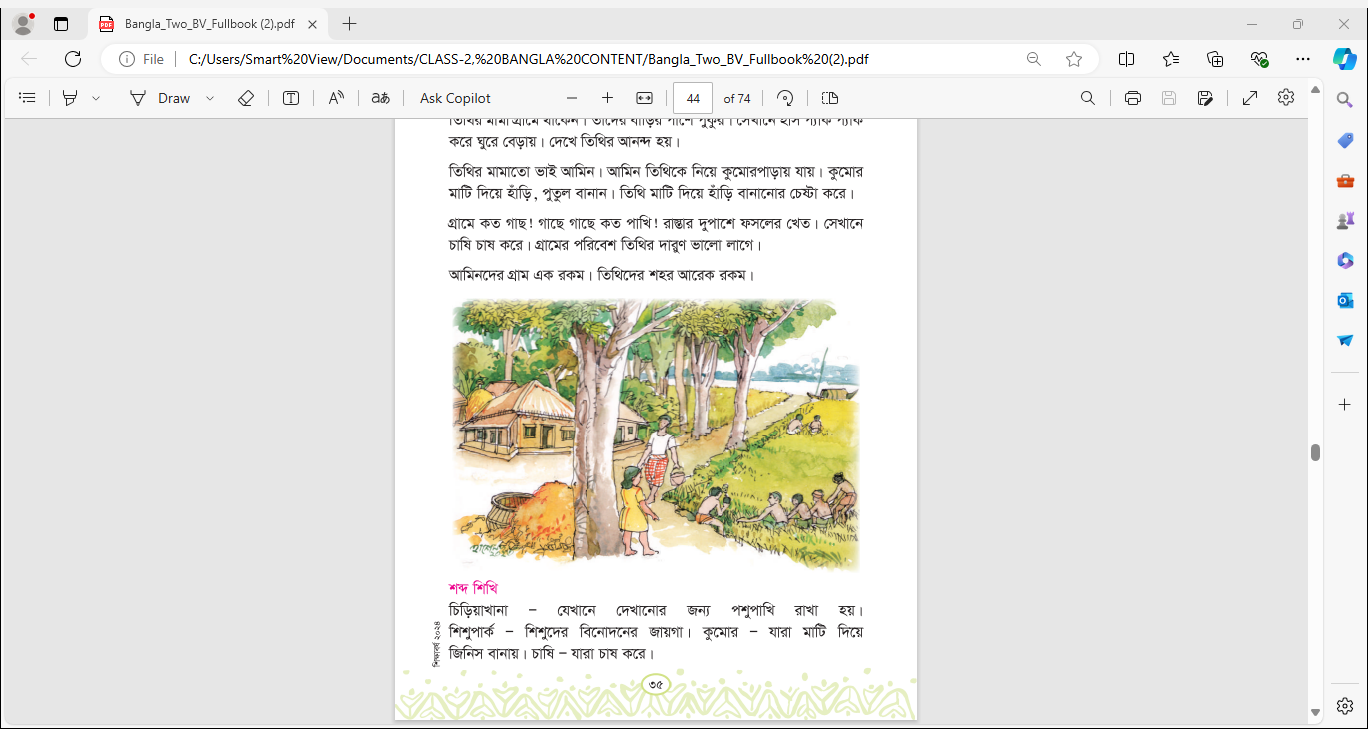 ছবিতে আমরা কী দেখতে পাচ্ছি?
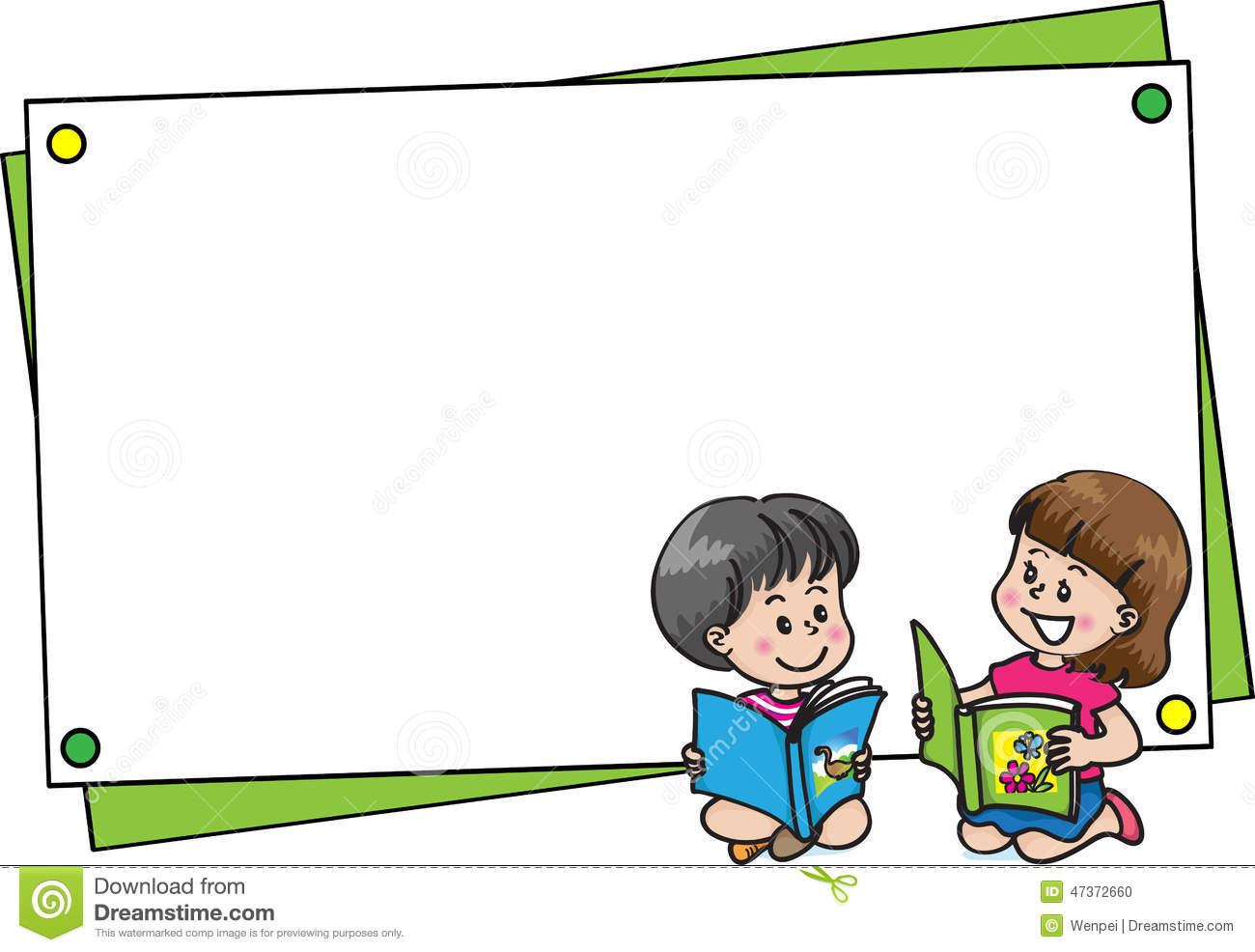 আমরা কী কখন গ্রামে বেড়াতে গিয়েছি?
উত্তর- হ্যাঁ, বেড়াতে গিয়েছি। 
কোথায় গিয়েছি?
উত্তর- দাদা বাড়ি, নানা বাড়ি বেড়াতে গিয়েছি। 
সেখানে গিয়ে কি কি দেখেছি?
উত্তর- সেখানে গিয়ে মাঠ ভরা ফসলের ক্ষেত, পুকুর ভরা মাছ আর
        সবুজ প্রকৃতি দেখেছি।
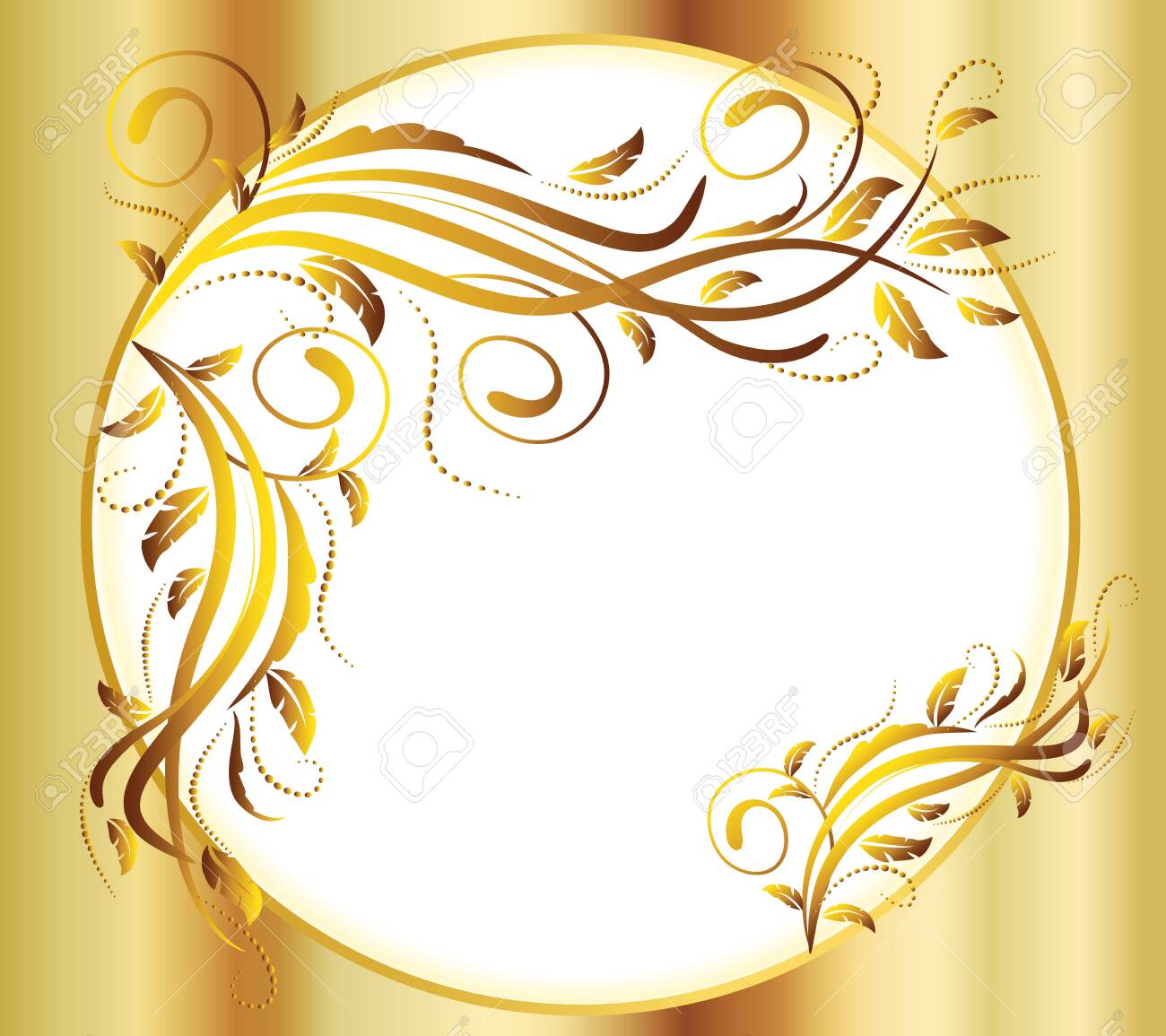 আজকের পাঠ
গ্রাম ও শহর
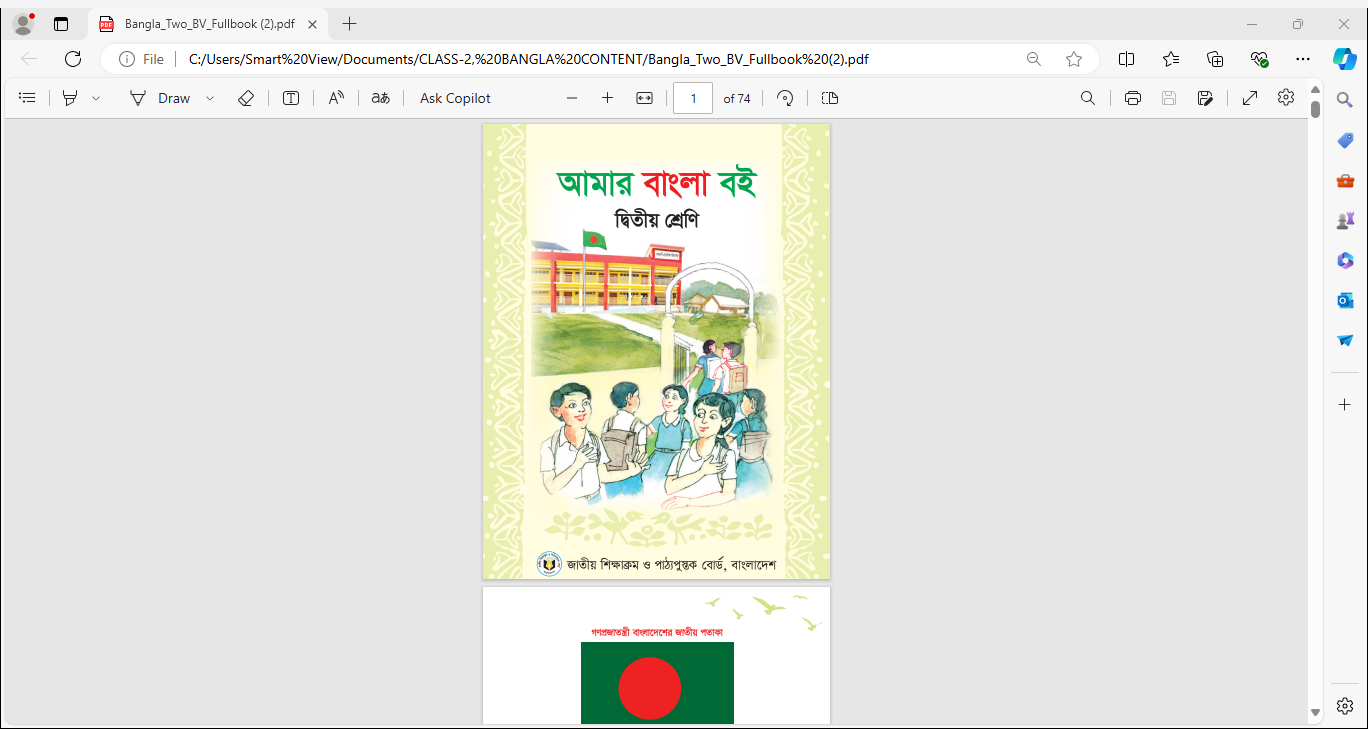 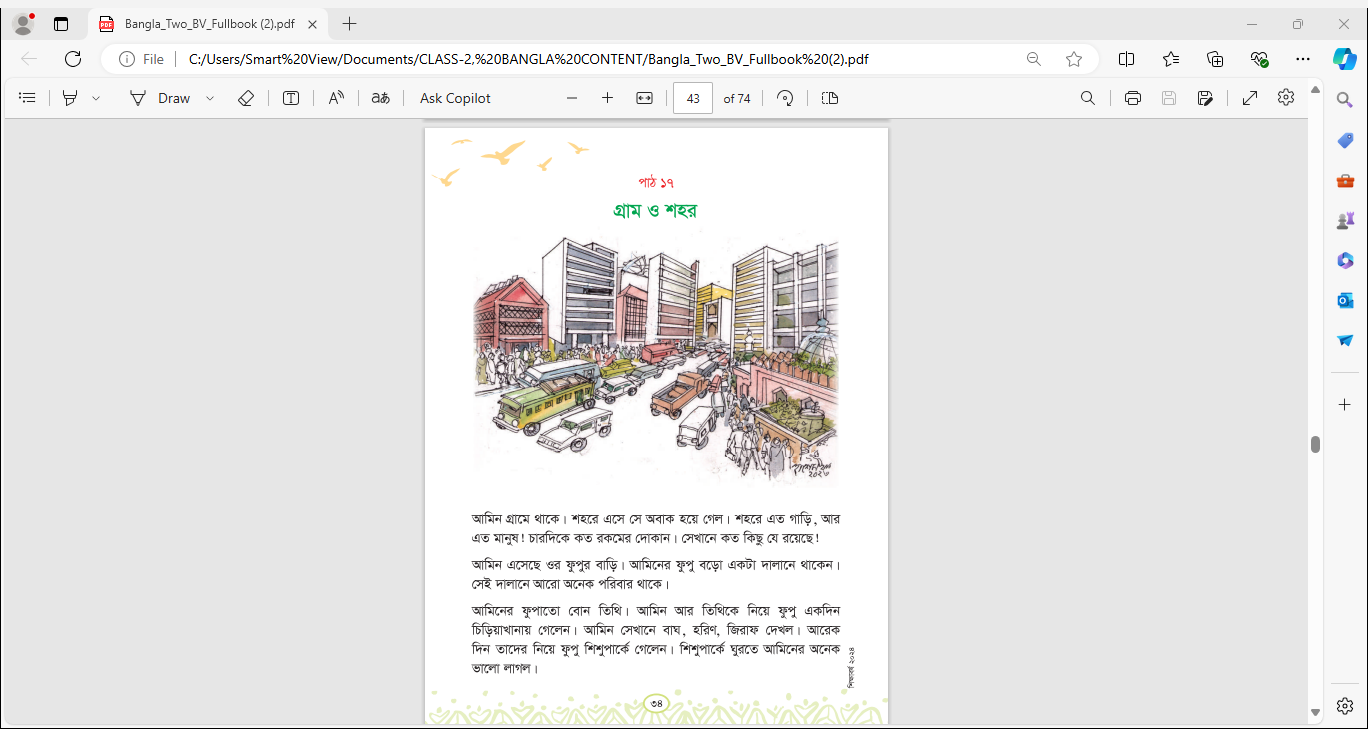 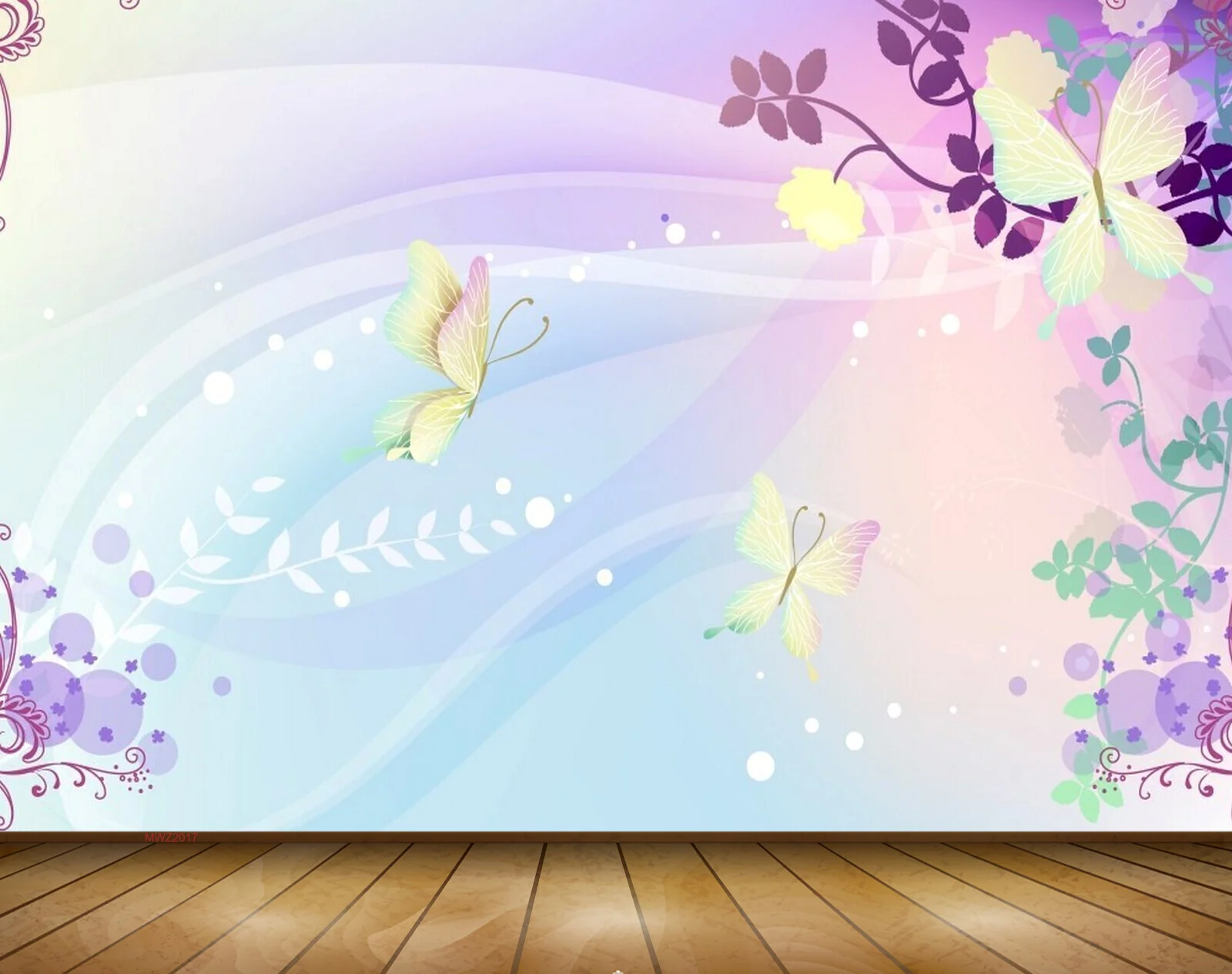 আমিন গ্রামে থাকে। শহরে এসে সে অবাক হয়ে গেল। শহরে এত গাড়ি, আর এত মানুষ! চারদিকে কত রকমের দোকান। সেখানে কত কিছু যে রয়েছে!

আমিন এসেছে ওর ফুপুর বাড়ি। আমিনের ফুপু বড় একটা দালানে থাকেন। সেই দালানে আরো অনেক পরিবার থাকে।
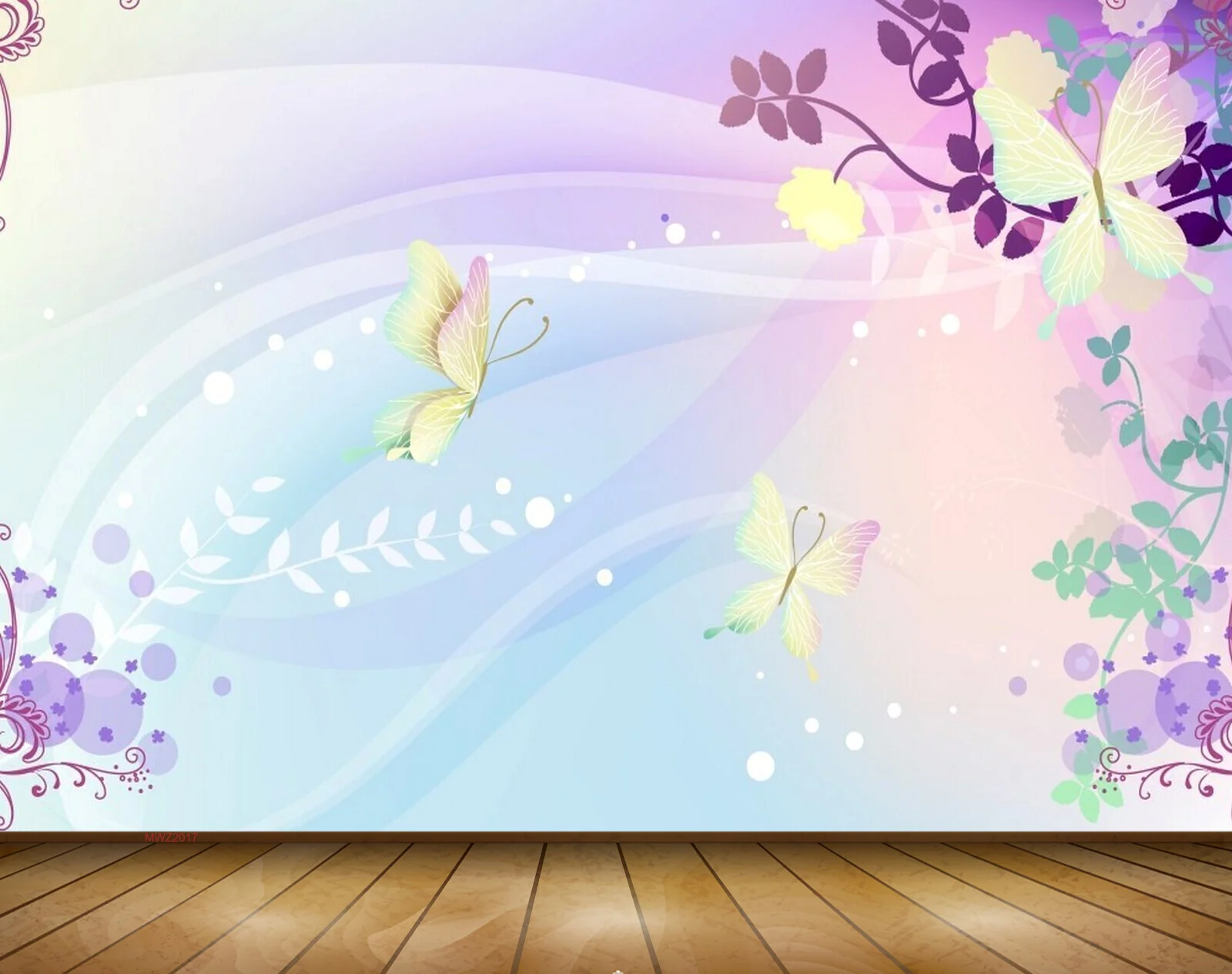 আমিনের ফুফাতো বোন তিথি। আমিন আর তিথিকে নিয়ে ফুপু একদিন চিড়িয়াখানায় গেলেন। আমিন সেখানে বাঘ, হরিণ, জিরাফ দেখল। আরেকদিন তাদের নিয়ে ফুপু শিশুপার্কে গেলেন। শিশুপার্কে ঘুরতে আমিনের অনেক ভালো লাগল।
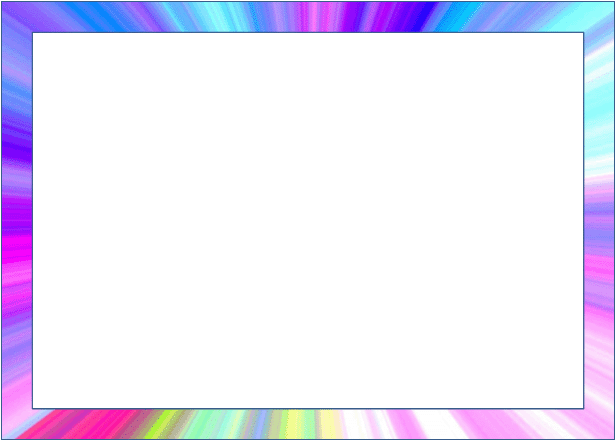 নতুন শব্দ ও অর্থ জেনে নেই
- - নির্বাক, বাক্যহীন।
অবাক
দালান
চিড়িয়াখানা
শিশুপার্ক
- - পাকা বাড়ি।
- - যেখানে দেখানোর পশুপাখি রাখা হয়।
- - শিশুদের বিনোদনের জায়গা।
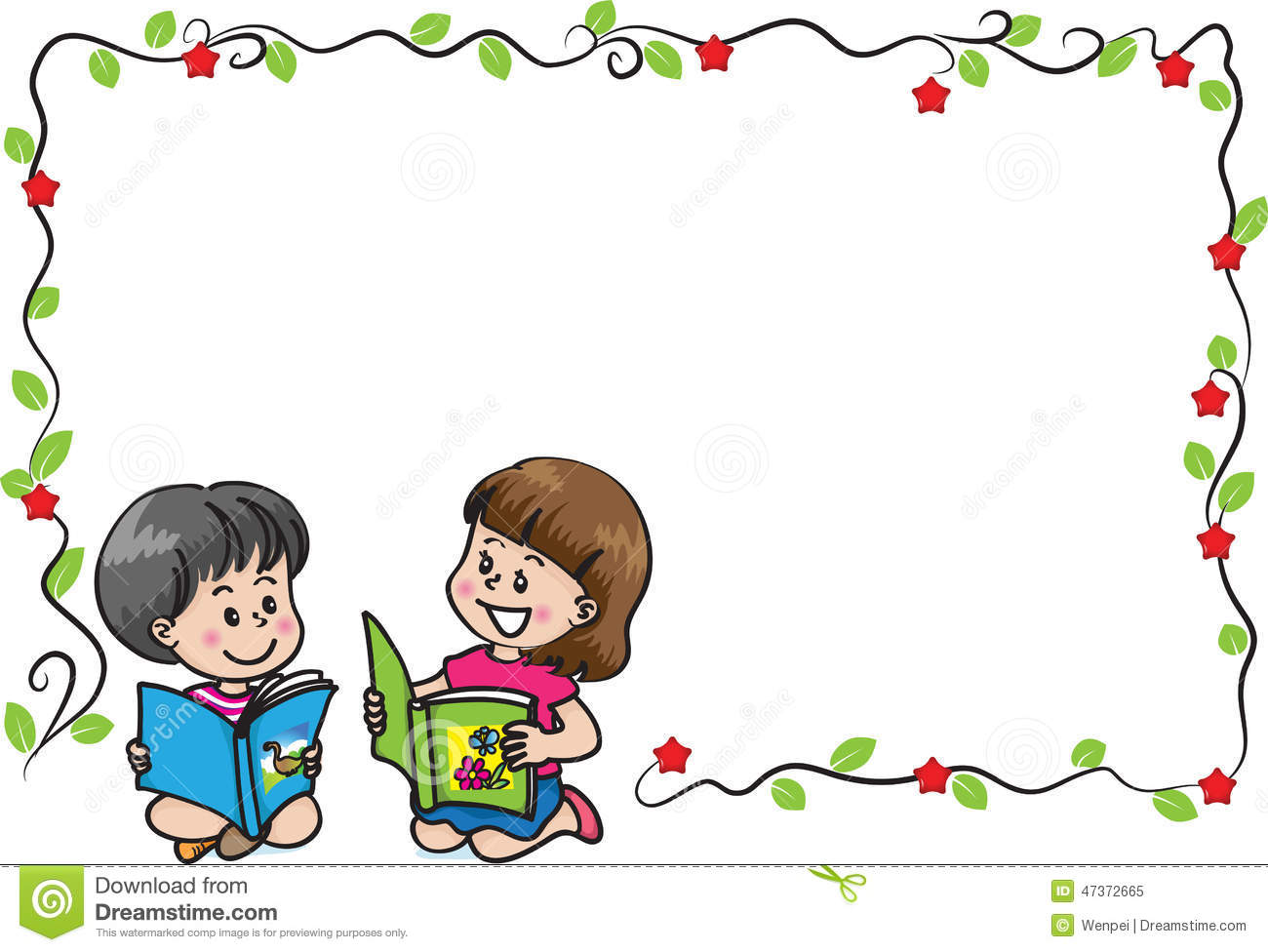 যুক্তবর্ণ যুক্ত শব্দ
গ্রাম
পার্ক
গ
গ্র
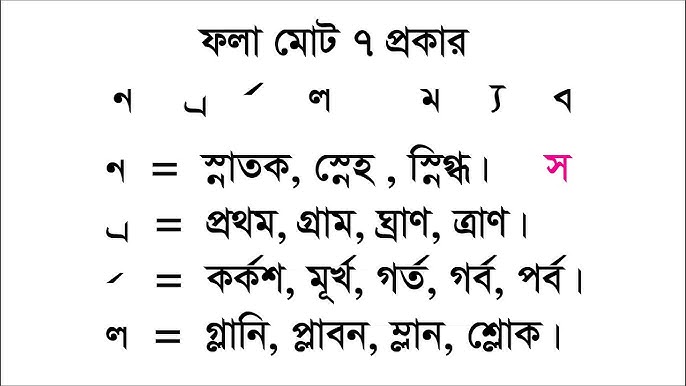 গ্রহণ
র-ফলা
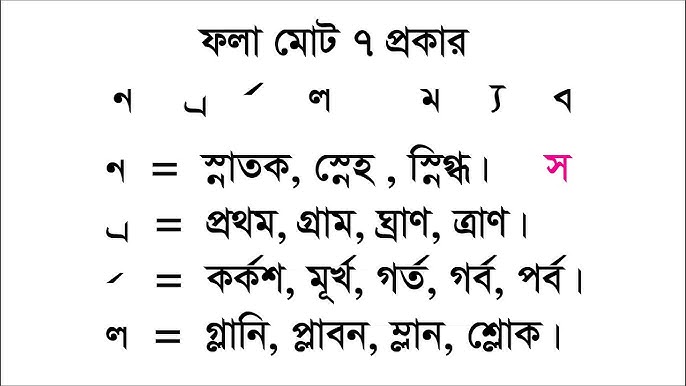 র্ক
ক
রেফ
অর্ক
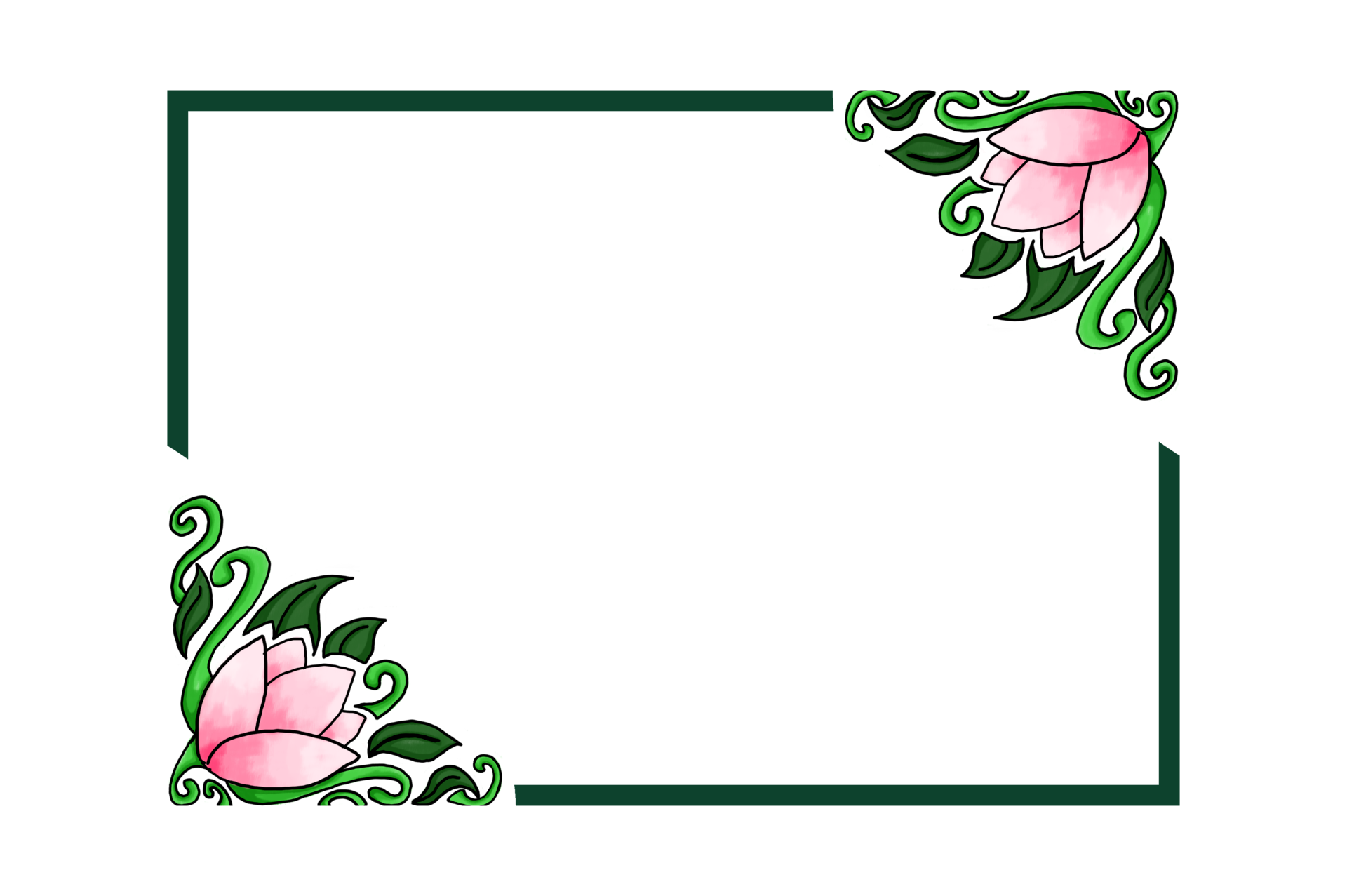 যুক্তবর্ণ দিয়ে শব্দ লিখি
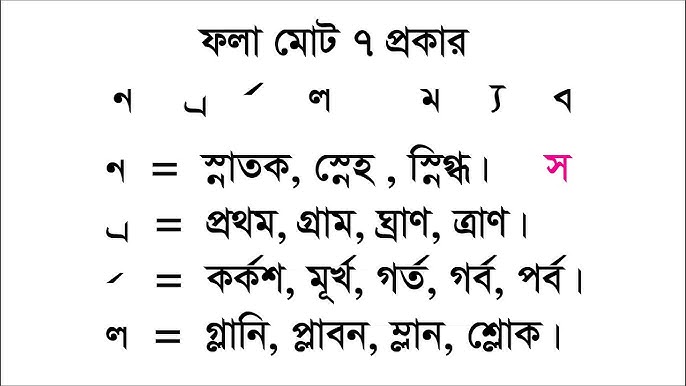 প্রাণ, ত্রান, ব্রাশ।
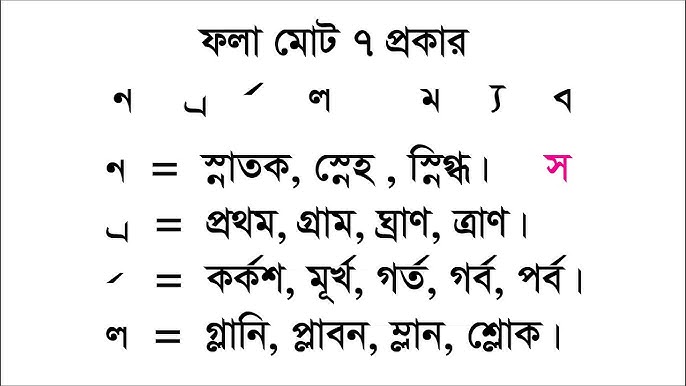 শার্ট, আর্ট,বার্ড।
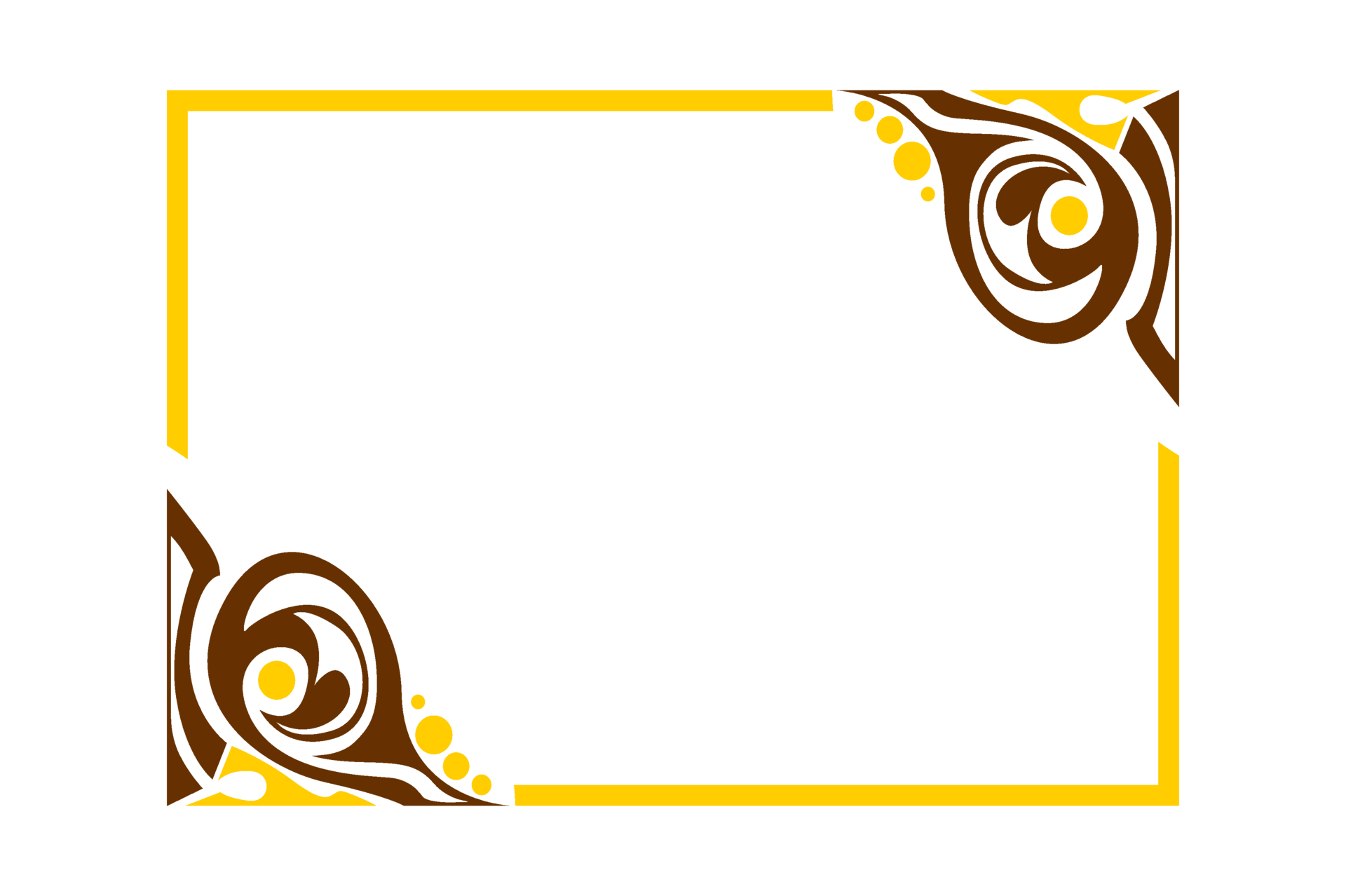 উত্তর খুঁজে বের করি এবং খাতায় লিখি
আমিন শহরে গিয়ে অবাক হয়ে কী দেখল?
সে চিড়িয়াখানায় গিয়ে কোন কোন প্রাণী দেখতে পেল?
শিশুপার্কে আমিনের ঘুরতে কেন ভালো লাগলো?
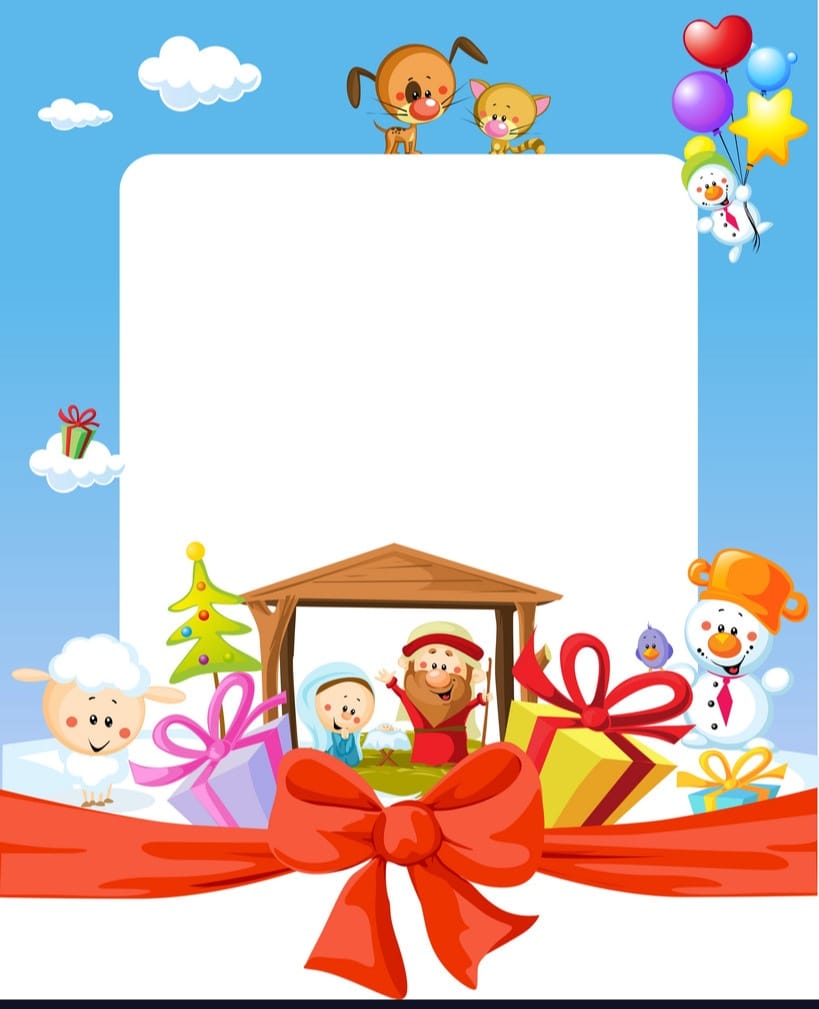 বাড়ির কাজ
আজকের পড়াটুকু বাড়ি থেকে লিখে আনবে।
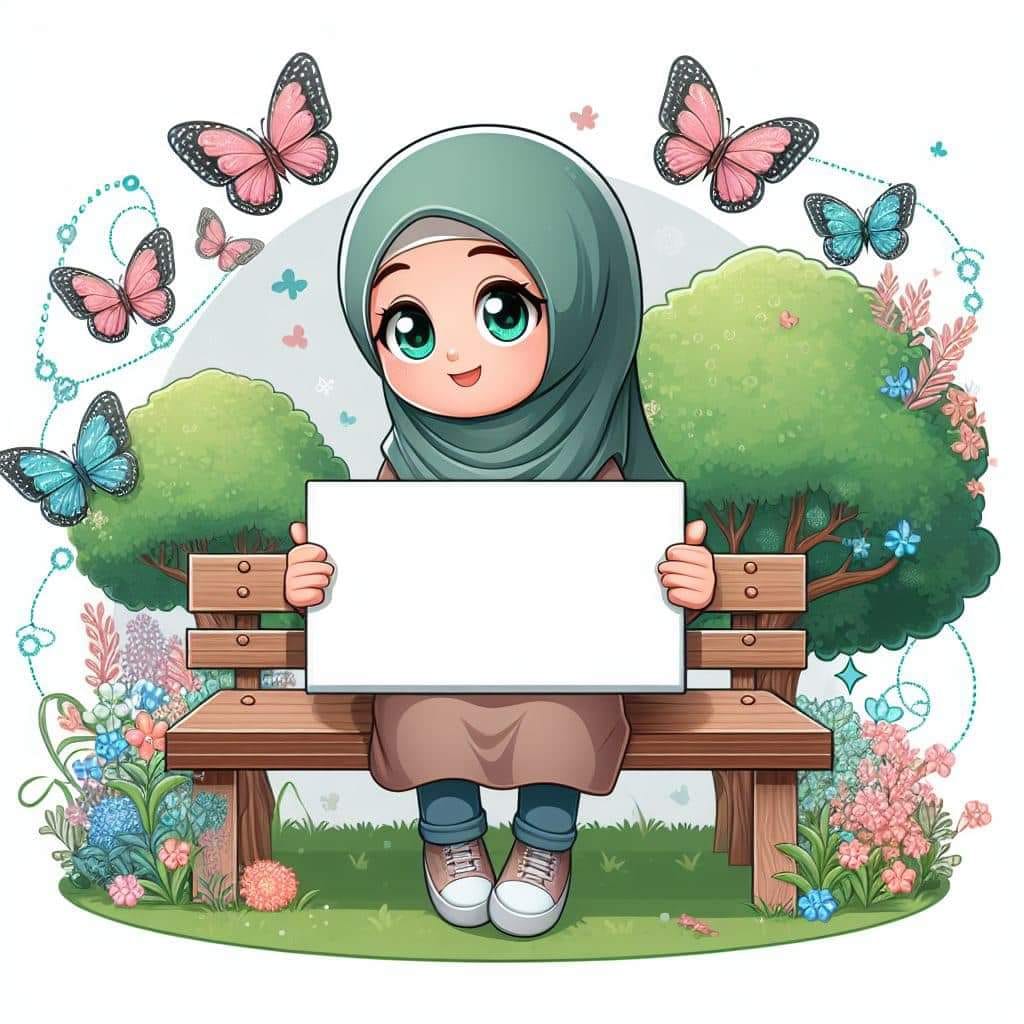 ধন্যবাদ